数学好玩
绘制校园平面图
第1课时
课堂导入-新知探究-课堂练习-课堂小结-课堂作业
WWW.PPT818.COM
1．以小组合作的形式，通过“绘制校园平面图”的实际操作活动，进一步理解并综合运用“图形与位置”“测量”“比例尺”“数据的收集”等知识，积累“从头到尾”思考问题的经验。2．经历“设计方案”“动手实验”“交流反思”的活动过程，发展统筹规划和按方案实践操作等综合实践能力。
3．感受数学与生活的密切联系，体验运用数学知识解决问题所带来的乐趣。
【重点】加深对所学相关知识的理解与运用。
【难点】能应用所学知识解决生活中的实际问题。
说一说这是校园的哪些建筑？
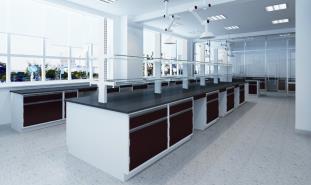 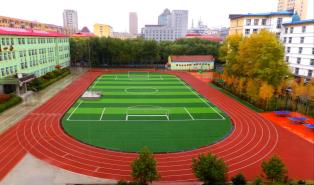 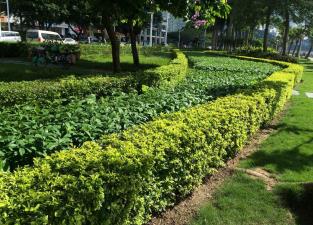 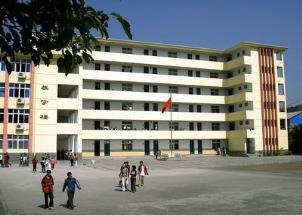 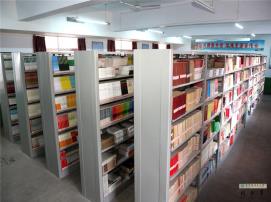 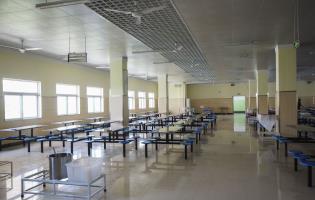 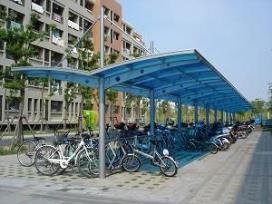 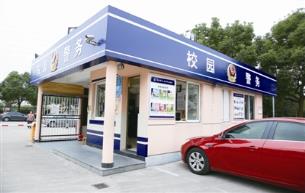 一、认识平面图
仔细观察这两张平面图，你能说出它们有什么共同的地方吗？
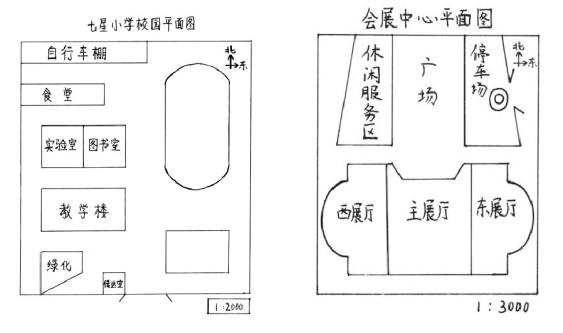 上北下南，
左西右东
主要建筑物
比例尺
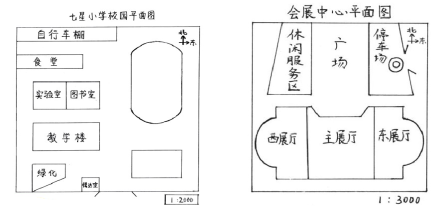 观察这两张平面图可知，平面图要有比例尺、方向标志和标题，绘制平面图时需要画出主要建筑物或活动场所的位置、形状及大小等要素。
想一想， 绘制校园平面图前， 要先做哪些方面的准备？
在校园平面图中需要绘制哪些主要建筑物？
需要收集哪些数据？ 
如何收集这些数据呢？
如何确定这幅图的比例尺呢？
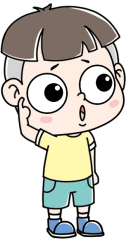 二、设计绘制校园平面图的方案
（1）明确分工。以小组为单位，6人一组。
测量人员：2名；
记录人员：1名；
数据整理人员：2名；
制图人员：1名。
（2）明确主要步骤。
①确定校园主要建筑物所处的方向，依据各建筑物的形状及各建筑物间的距离，测量各种所需数据，并做好记录。
②确定校园平面图的比例尺。
确定比例尺时，主要依据校园的形状、最长和最宽处的数据以及绘制平面图纸张的大小，即用纸张的长、宽分别除以校园最长、最宽处的数据求得。
③依据已测数据和确定的比例尺计算出绘制平面图所需的数据(即图上距离)。
④绘制校园平面图。
⑤在适当位置标出比例尺、方向、图例和平面图的名称。
设计好活动方案，我们就开始分组动手实验吧！
三、分组实验
(1)收集数据。
①收集数据时，可以通过实地测量的方法(一般需要准备皮尺等测量工具，也可以用“步测”法近似测量)。对于难以实际测量的数据，可以到学校相关部门查阅数据。
②确定比例尺，并根据测量的实际距离和所选的比例尺计算出图上距离。
(1)收集数据。
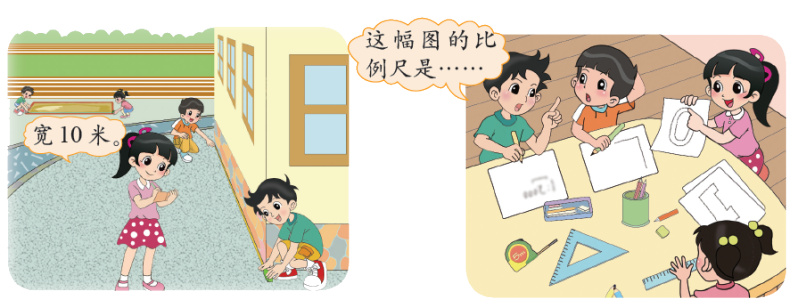 一组：
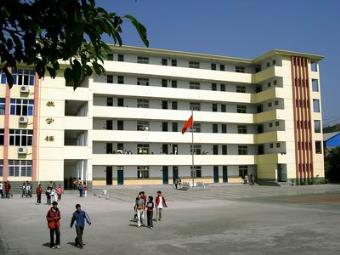 二组：
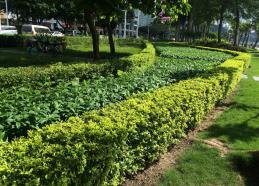 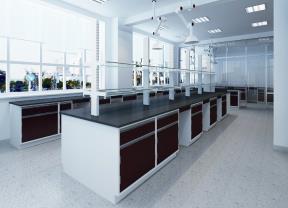 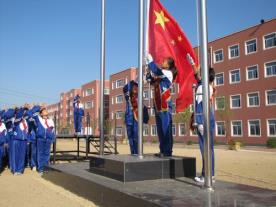 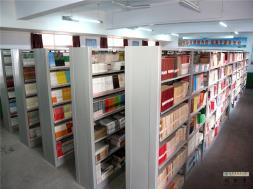 三组：
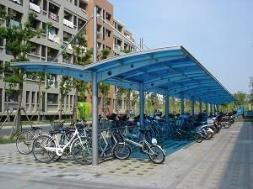 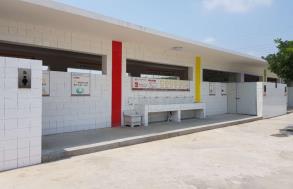 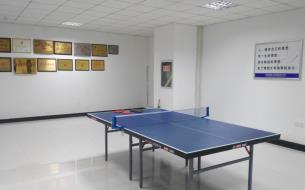 四组：
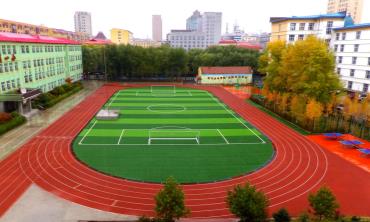 五组：
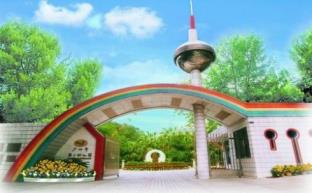 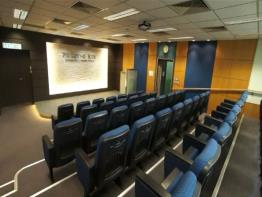 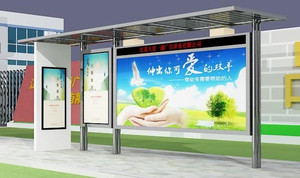 六组：
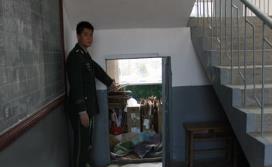 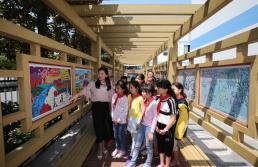 仓库
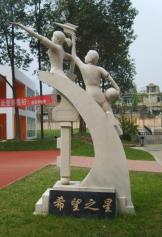 在绘制校园平面图前，要做好如下准备：
（1）确定需要绘制哪些主要建筑物。
（2）明确要收集哪些数据，怎样收集这些数据。
（3）确定这幅图的比例尺，并根据收集的数据计算出图上距离。
填空。
1
方向标志
（1）平面图要有(                       )、 (                       ) 和(                       ) ，绘制平面图时需要画出主要建筑物或活动场所的位置、形状及大小等要素。
（2）在一幅地图上，用3厘米的线段表示18千米的实际距离，这幅地图的比例尺是（                  ）。
（3）一种微型零件的长5毫米，画在图纸上长20厘米，这幅图的比例尺是（                    ）。
比例尺
标题
1:600000
40:1
填空。
1
（4）在一幅比例尺是30 ：1的图纸上，一个零件的图上长度是12厘米，它的实际长度是（                    ）。
0.4cm
（5）用1：1000000，1：6000000，1：250000，1：100这四种比例尺画同一种物体，哪一种比例尺绘制的图比较大？
用1：100这个比例尺绘制的图比较大。根据比例尺的意义可知，1：100实际距离缩小的倍数最小，所以这种比例尺绘制的图比较大。
在比例尺是1:1000的地图上，量得一间房屋地基长8厘米，宽5厘米。这间房屋实际的长和宽分别是多少？
2
8ⅹ1000=8000(cm)
8000cm=80m
5ⅹ1000=5000(cm)
5000cm=50m
答：这间房屋实际的长和宽分别是80米、50米。